Robert Bonacci, MD, MPH 
Division of HIV Prevention, Centers for Disease Control and Prevention
Estimated Costs to Address Unmet Financial Needs for PrEP — United States, 2018
[Speaker Notes: Good morning]
Conflict of Interest Disclosure
I have no relevant financial relationships with ineligible companies to disclose.
[Speaker Notes: Before we get started, I do not have any conflicts of interest to disclose.]
Ending the HIV Epidemic in the U.S.
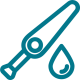 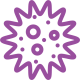 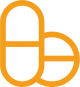 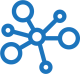 Treat people with HIV rapidly and effectively to reach sustained viral suppression
Diagnose all people with HIV as early as possible
Prevent new HIV transmissions by using proven interventions, including pre-exposure prophylaxis (PrEP) and syringe services programs (SSPs)
Respond quickly to potential HIV outbreaks to get vital prevention and treatment services to people who need them
[Speaker Notes: The Ending the HIV Epidemic in the U.S. (EHE) is a multi-agency federal initiative that aims to reduce new infections in the U.S. by 90% by 2030. Through EHE, CDC is working with partners to accelerate progress by delivering key prevention strategies in innovative ways to the populations hardest hit by HIV. The EHE includes 4 main pillars: diagnose, treat, prevent, and respond. [CLICK] Today, I’ll discuss primarily the Prevent pillar and PrEP.]
Not enough people who could benefit from PrEP are prescribed it
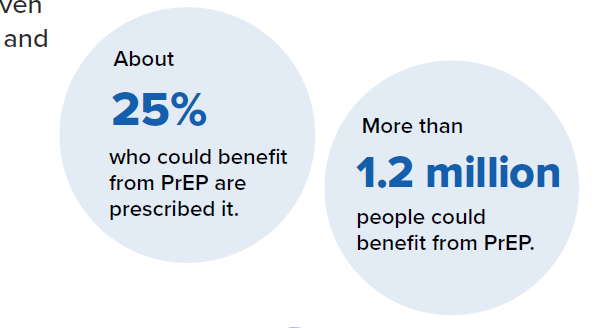 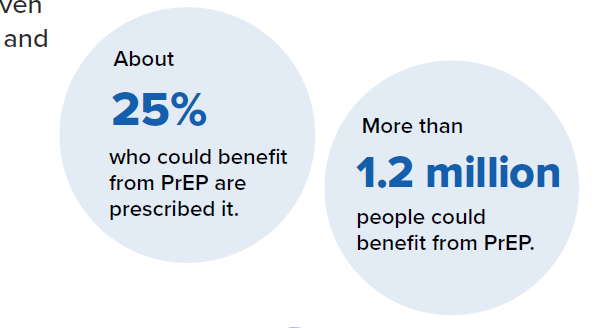 [Speaker Notes: PrEP is a critical component of the EHE, which has set a goal for PrEP to be prescribed to ≥50% of persons with PrEP indications by 2025. Approximately 1.2 million persons in the US could benefit from PrEP. However, only about 25% of persons who could benefit from PrEP are prescribed it. Barriers to effective PrEP use are wide-ranging and include limited access to health insurance and the cost of PrEP medications and clinical care.]
Financial costs for PrEP-related services varies by health insurance status and product
US Census Bureau, 2021
[Speaker Notes: Health insurance coverage in the US includes a patchwork of private and public health insurance programs, of which employer-based insurance and government-sponsored insurance programs such as Medicare and Medicaid are most common. We also have a substantial population of uninsured individuals at 8.6% of the US population. PrEP coverage policies and regulations vary across these insurance categories.]
Approximately $208M in unmet financial need estimated for 2015
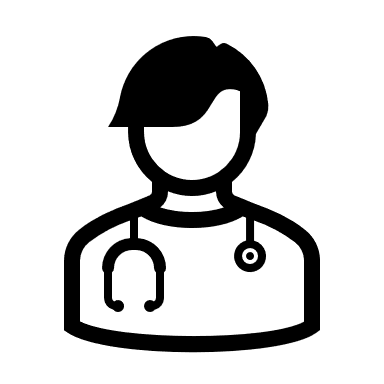 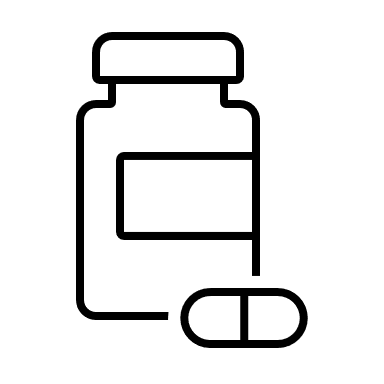 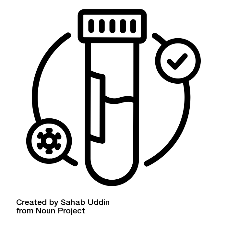 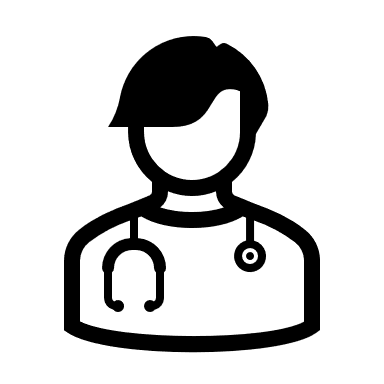 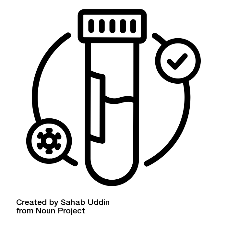 Smith DK, Van Handel M, Huggins R, JAIDS, 2017
[Speaker Notes: A prior analysis by Dr. Dawn Smith and colleagues estimated the unmet financial needs for PrEP in the US at approximately $208 million for 2015. They found ~7,300 people in need of payment assistance for medication, clinical visits, and lab testing at a cost of $89 million and another ~86,300 people in need of payment assistance for clinical visits and lab testing only at a cost of $119 million.]
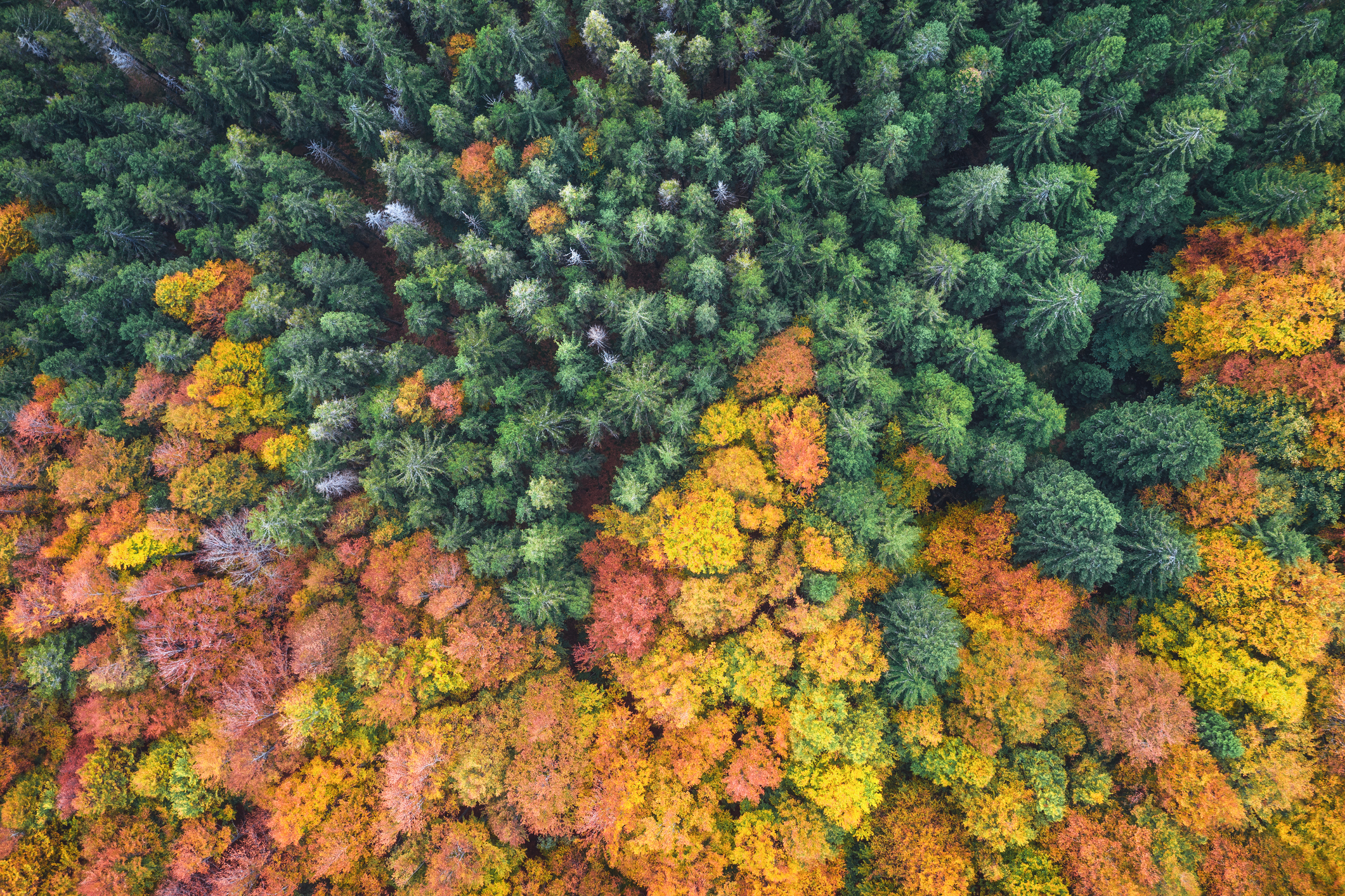 Why are new estimates needed?Key changes to US PrEP landscape since 2015
[Speaker Notes: Since that study, the US health insurance and PrEP coverage landscapes have changed significantly, impacting out-of-pocket costs for PrEP medication and clinical care. Those developments include:

The US Preventive Services Task Force grade A recommendation for oral PrEP, which took effect in 2021 and requires coverage of PrEP without cost sharing for many insurance plans
The federal government issuing a clarification that clinical visits and laboratory tests related to PrEP use should also be covered without cost sharing
Medicaid expansion in 12 additional states as of June 2022
The introduction of generic tenofovir/emtricitabine in 2020
The release of the updated US PrEP clinical practice guideline in 2021

References:
1. https://www.uspreventiveservicestaskforce.org/uspstf/recommendation/prevention-of-human-immunodeficiency-virus-hiv-infection-pre-exposure-prophylaxis
2. https://www.cms.gov/CCIIO/Resources/Fact-Sheets-and-FAQs/Downloads/FAQs-Part-47.pdf
3. https://www.kff.org/medicaid/issue-brief/status-of-state-medicaid-expansion-decisions-interactive-map/
4. https://www.poz.com/article/first-generic-truvada-now-available-united-states
5. https://www.cdc.gov/hiv/pdf/risk/prep/cdc-hiv-prep-guidelines-2021.pdf

Image: borchee/E+/Getty Images]
New estimates are needed for:
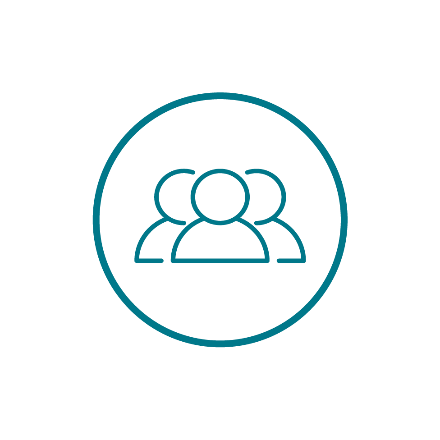 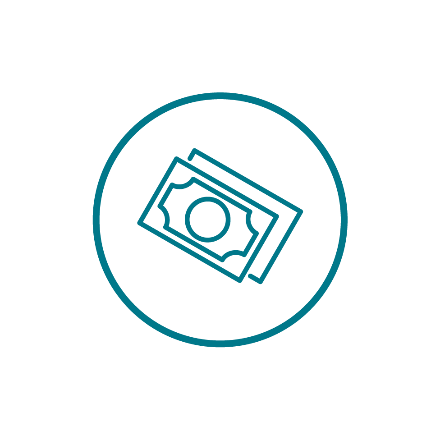 Persons with unmet financial needs
Annual cost
[Speaker Notes: Given the changed PrEP payment landscape, we sought to update estimates of the number of US persons with unmet financial needs for PrEP medication, clinical visits, and laboratory tests and the annual cost to meet those needs.]
Analytic framework to estimate unmet financial needs
Kaiser Family Foundation
[Speaker Notes: The following shows the analytic framework we used to estimate the number of persons with unmet financial needs. Adults with PrEP indications were stratified by transmission risk group (including gay, bisexual, and other men who have sex with men, heterosexual men, heterosexual women, and people who inject drugs) and then by insurance status. For privately and publicly insured persons, we estimated 1% would have PrEP-related claims denied and thus required financial assistance. For the uninsured, we considered persons who were ineligible for insurance because of immigration status or falling into the Medicaid coverage gap as requiring financial assistance.]
Analytic framework to estimate unmet financial needs
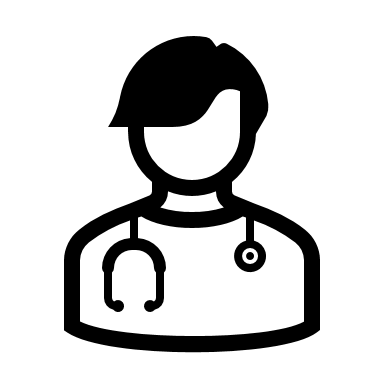 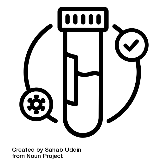 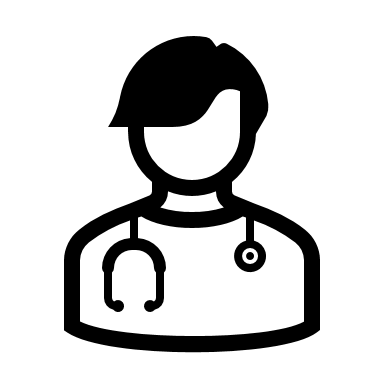 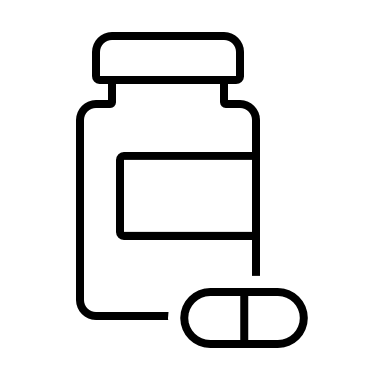 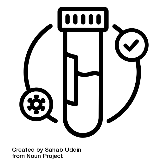 [Speaker Notes: For persons with unmet financial needs, we classified individuals as requiring assistance for only PrEP clinical visits and lab testing if they had an income <500% of the US federal poverty level, since they would qualify for manufacturer drug assistance. Individuals with an income above that threshold would require assistance for PrEP medications, clinical visits, and lab testing, since they wouldn’t be eligible for manufacturer drug assistance. 

Population inputs were estimated using multiple sources including the National HIV Surveillance System and two nationally representative, population-based surveys. Clinical and laboratory costs were derived from the Centers for Medicare & Medicaid Services files, and drug costs were estimated using weighted 340B drug price estimates for brand name Truvada, Descovy, and generic tenofovir/emtricitabine.]
Of 1.2 million adults with PrEP indications, ~49,700 people require ~$106 million in financial assistance
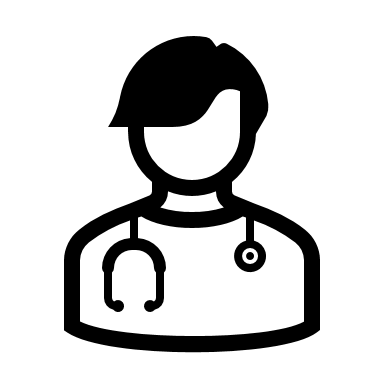 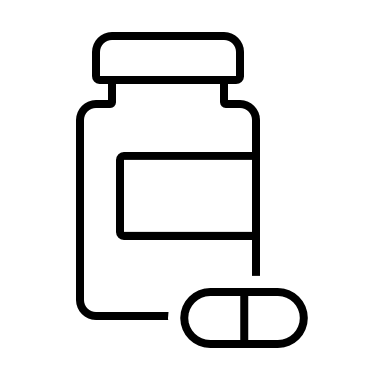 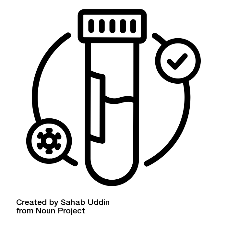 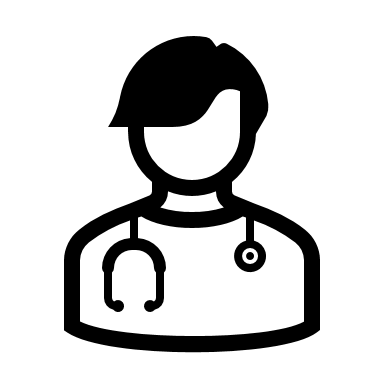 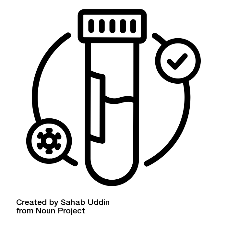 [Speaker Notes: For our topline results, of 1.2 million adults with PrEP indications, we found that nearly 50,000 persons have unmet financial needs for PrEP at a total cost of $106 million annually. Breaking that down further, we estimated that 3,160 persons required financial assistance for PrEP medication, clinical visits, and lab testing at a cost of $22 million, and another 46,700 persons required assistance for PrEP clinical visits and lab testing alone at a cost of $84 million.]
Results: Estimated cost for medication, clinical visits, and labs for adults with unmet financial needs
[Speaker Notes: Here, this table displays the breakdown of estimated costs. The column on the left displays the range of costs per person, which in some cases varied by transmission risk group. The column on the right represents the row totals, after multiplying the per person costs by the population total. [CLICK] In the red boxes, we see the total costs for persons requiring assistance for medication, clinical visits, and labs, which was $22 million, and the total costs for persons requiring assistance for clinical visits and labs only, which was $84 million. Finally, we see the annual total cost of $106 million at the bottom right, which is the estimated costs to address all unmet financial needs for PrEP.]
2015 vs. 2018 Estimates
[Speaker Notes: When comparing our updated estimates to the prior 2015 analysis, we see that the numbers requiring assistance for PrEP medications, clinical visits, and labs and the number requiring assistance for clinical visits and labs only have decreased by about 50%. [CLICK] We also see that the total annual cost to address unmet financial needs decreased by about 50% from 2015 to 2018. This decrease is largely attributable to a decline in persons requiring financial assistance resulting from recent insurance coverage gains. The lower cost of PrEP medication was another important contributing factor.]
Limitations:
Some inputs not stratified by persons with PrEP indications or by transmission risk group
Minimal visibility into percentage of PrEP claims denied by public or private insurers
Does not account for cost sharing for PrEP by some private and public insurance plans (e.g., grandfathered private plans, Medicare)
[Speaker Notes: This analysis is subject to a few limitations. First, some population inputs such as insurance status were not available stratified by transmission risk group or by persons with PrEP indications. In those instances, we assumed inputs applied equally across groups. Second, we estimated that 1% of insured individuals had PrEP-related claims denied; however, the frequency at which this occurs is not well described. Finally, we do not account for cost sharing for PrEP by some private and public insurance plans, such as grandfathered private plans or Medicare.]
Conclusions
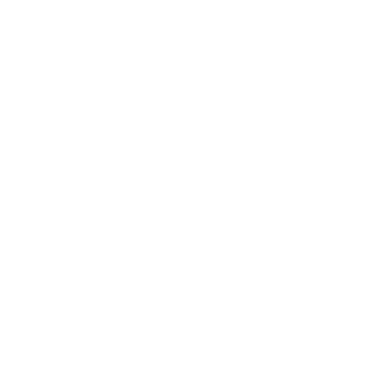 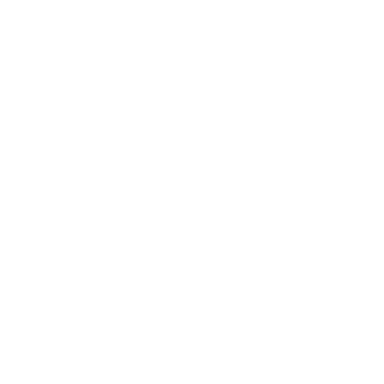 Persons with unmet financial needs for PrEP and costs have decreased since 2015 by ~50%
Population and cost estimates important information 
for policy makers
>90% only required assistance for PrEP clinical care
Estimated annual unmet financial need = $106 million
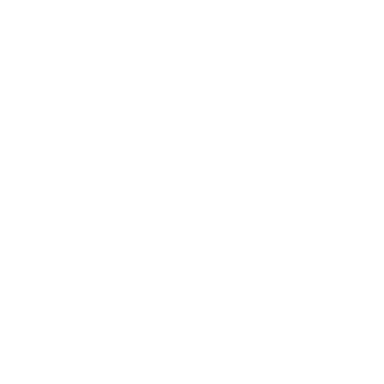 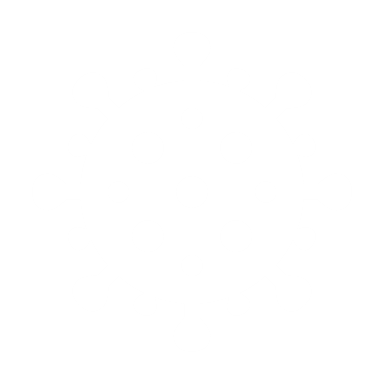 [Speaker Notes: In summary, we estimated the annual unmet financial needs for persons with PrEP indications were $106 million. [CLICK] Of persons with unmet needs, more than 90% qualified for medication assistance programs and therefore only required assistance for PrEP clinical care. [CLICK] Compared to the 2015 analysis, the number of persons with unmet financial needs and the annual cost to meet those needs has declined by approximately 50%, driven primarily by increased insurance coverage and decreased PrEP medication costs. [CLICK] Population and costs estimates such as these can be important considerations for policy makers when evaluating how to overcome financial barriers to PrEP use and decrease new HIV infections in the US.]
Acknowledgements
Co-authors
Dawn Smith
Michelle Van Handel
Rebecca Huggins
Seidu Inusah
Marc Pitasi
Lindsay Dawson, Kaiser Family Foundation
Tim Horn, NASTAD
[Speaker Notes: I’d like to thank my co-authors and colleagues and partners who made this study possible, and thank you for your attention.]